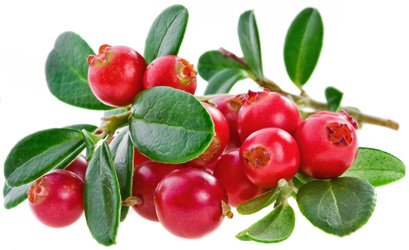 МКДОУ детский сад «Рыбка»Давайте познакомимся!
Группа раннего возраста «БРУСНИЧКА»!!! Возраст от 1.6 до 2х лет. 
В нашу группу, в детский сад, - малыши всегда спешат!



          2018-2019гг.
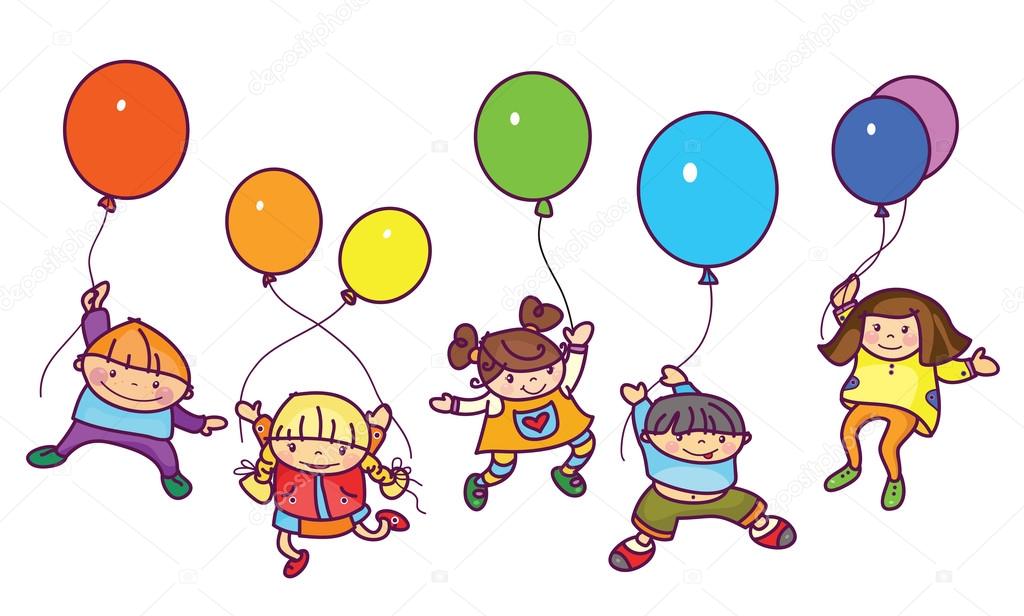 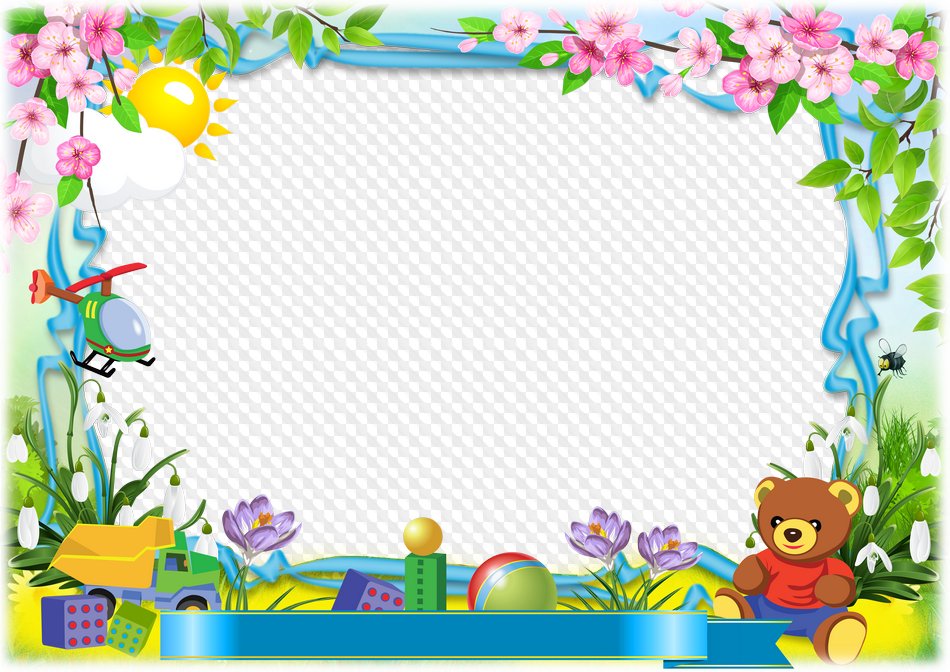 Воспитатели: 
Ситникова Екатерина Олеговна
Грицай Оксана Ивановна
Младшие воспитатели: 
Салиндер Виолетта Геннадьевна 
Худи Майя Игоревна
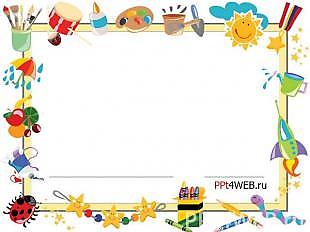 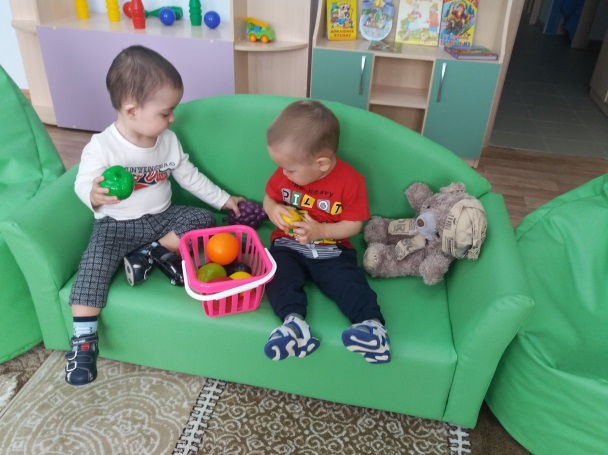 Вот и мы!!!
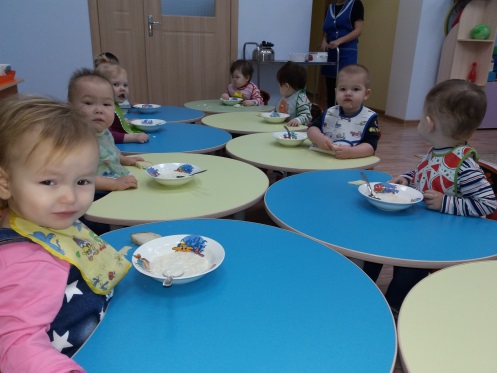 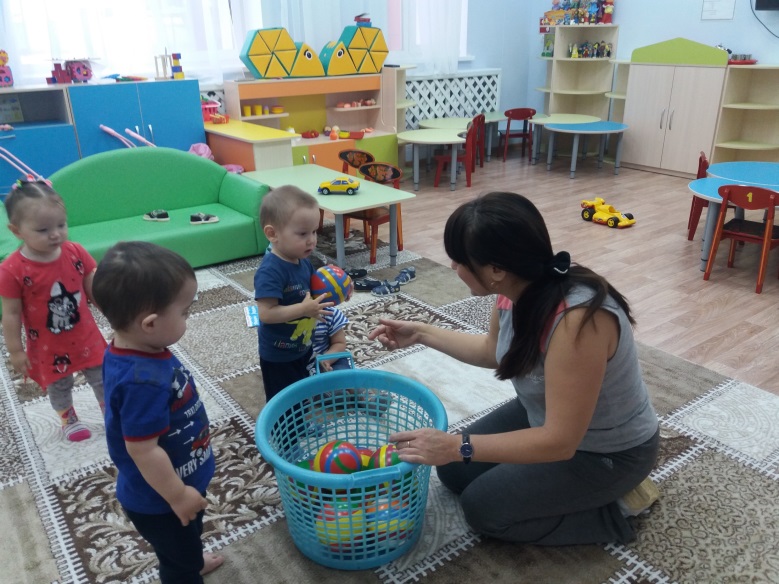 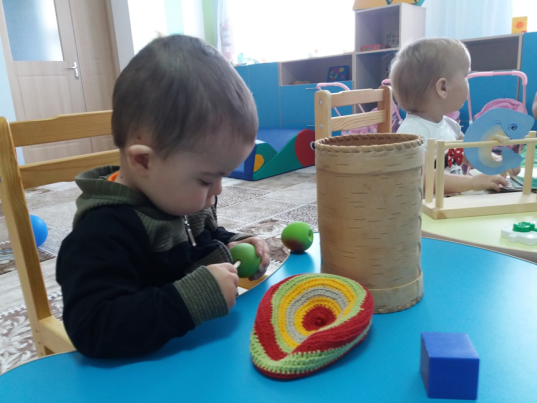 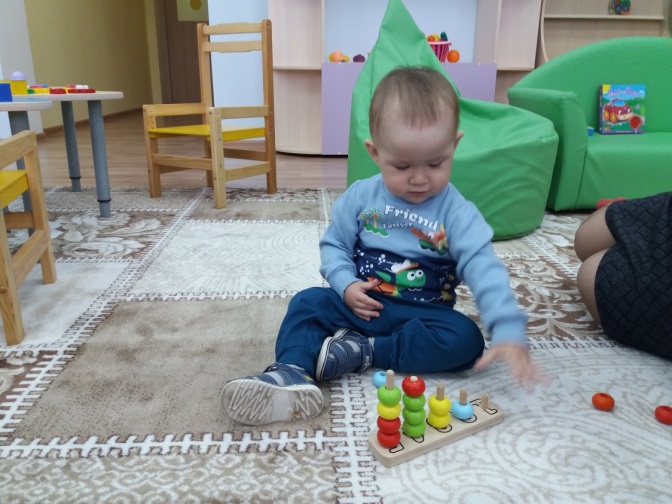 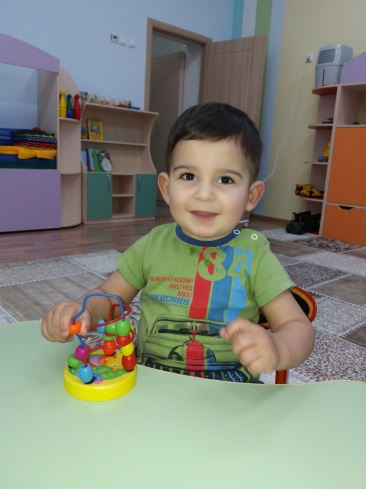 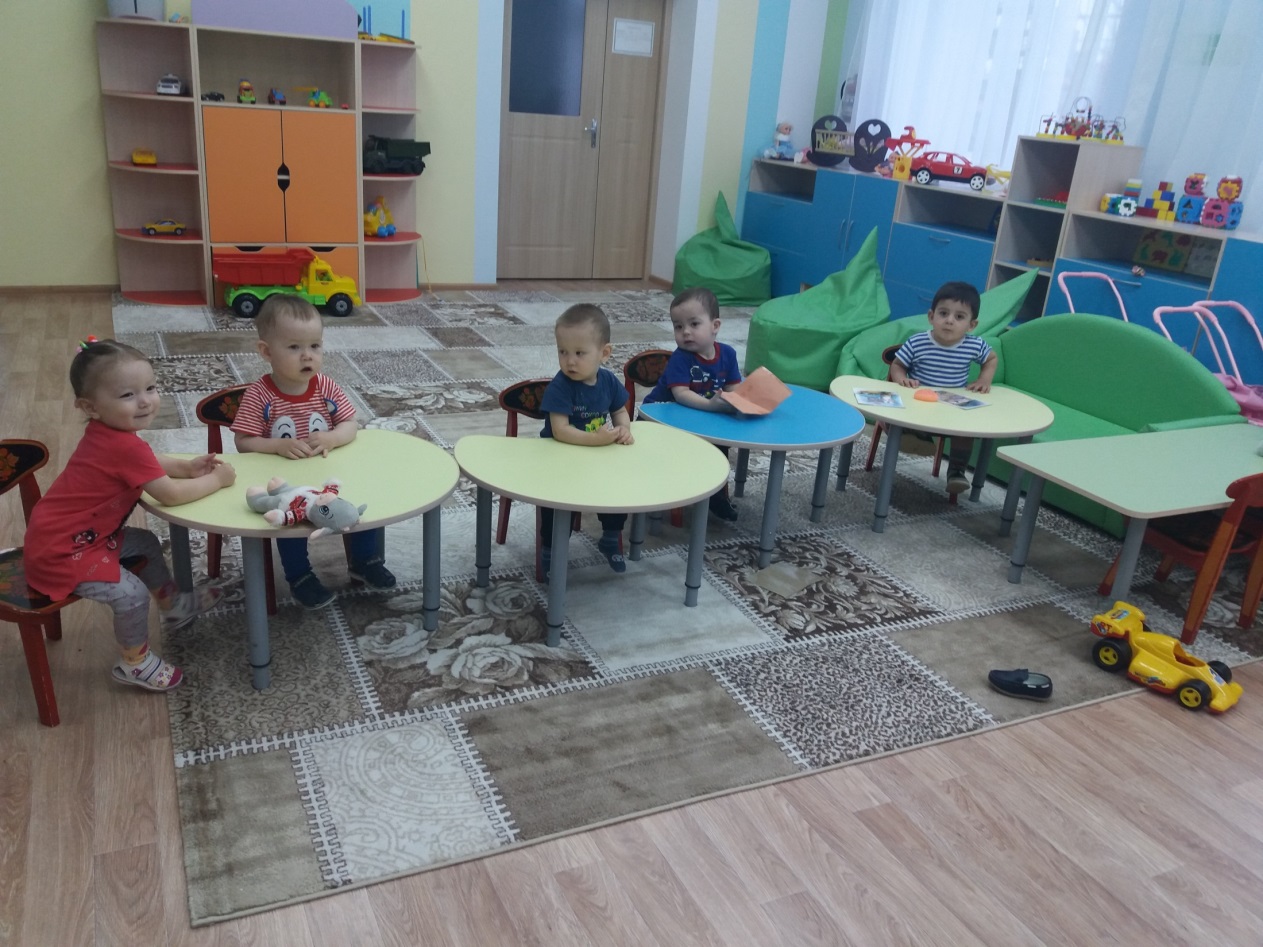 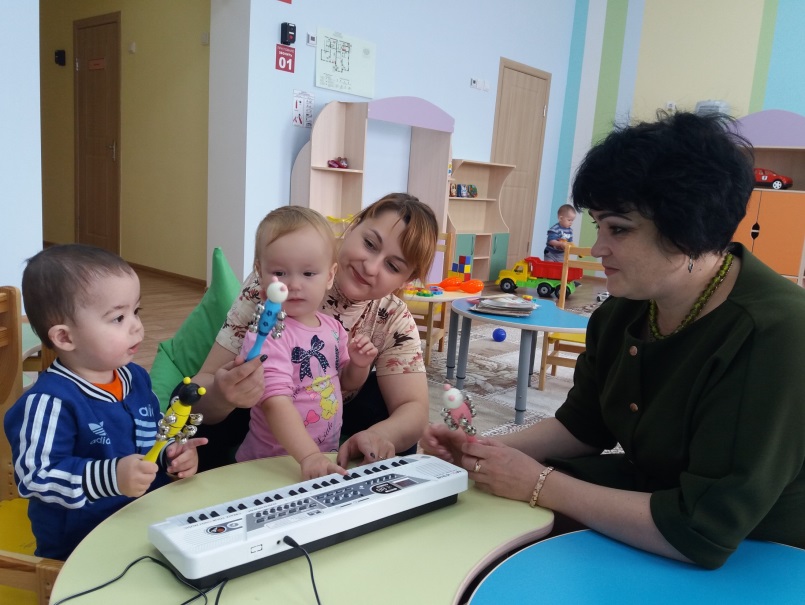 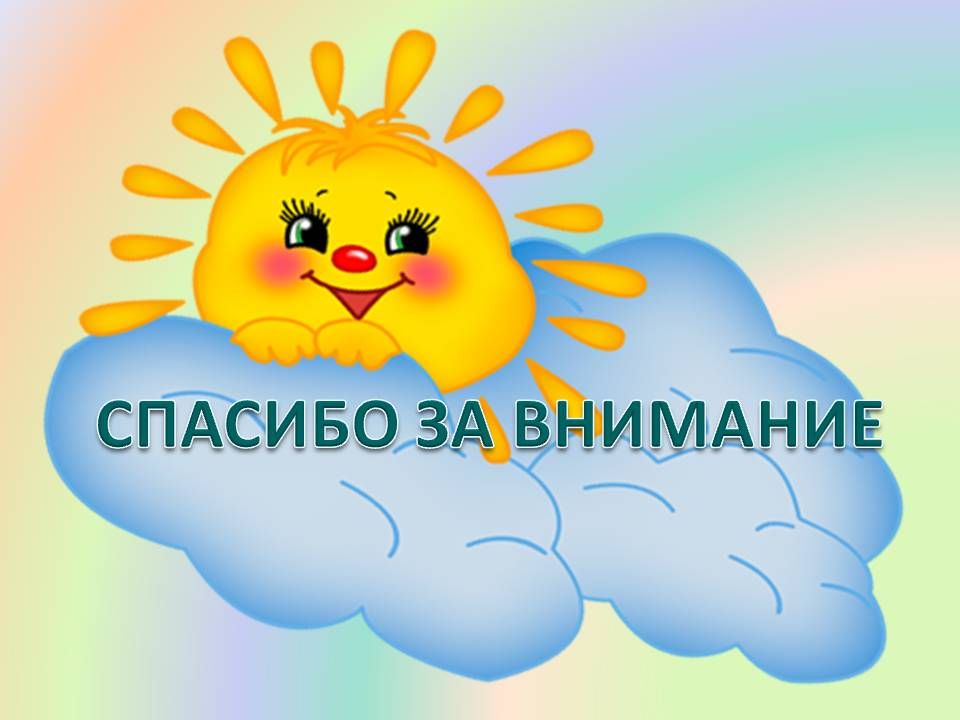